‘2022 현대차그룹 함께하는 ‘경영혁신 5Weeks’ 기업의 당면과제를 신속하게 해결해 주는 5주간의 프로젝트입니다.
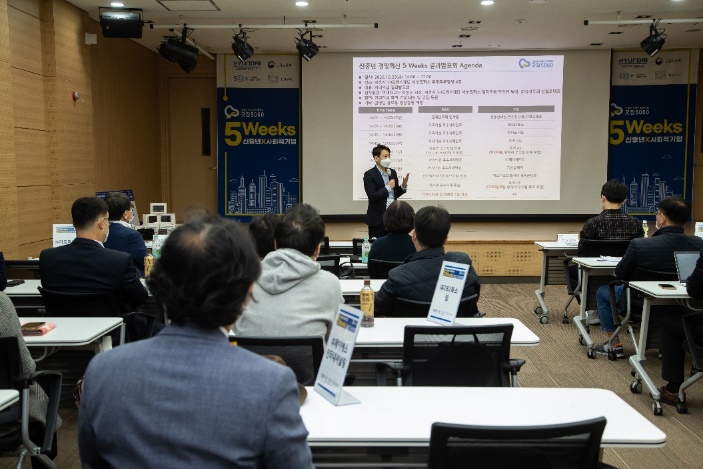 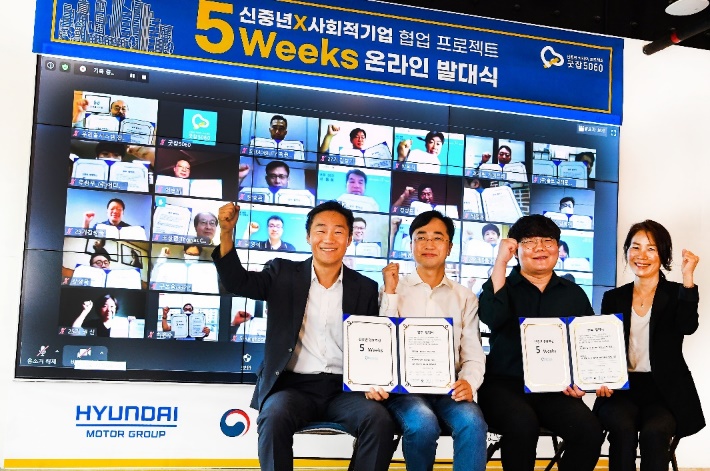 기업
굿잡5060동문
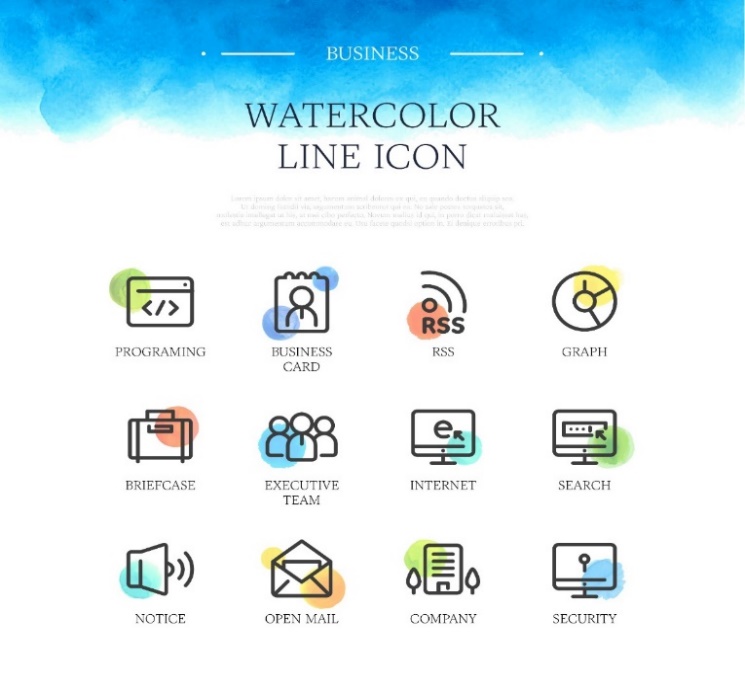 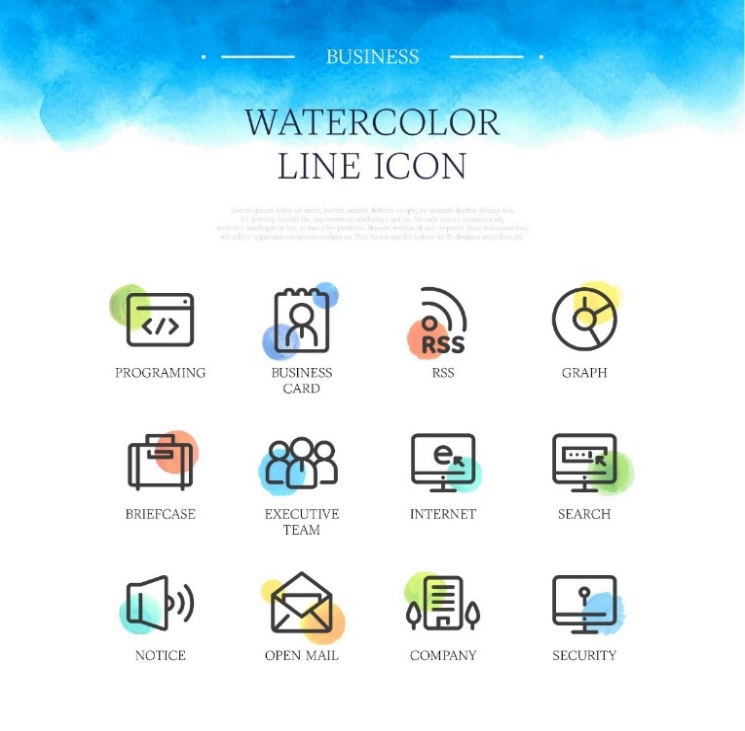 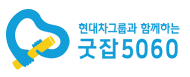 당면과제 해결
성과 창출
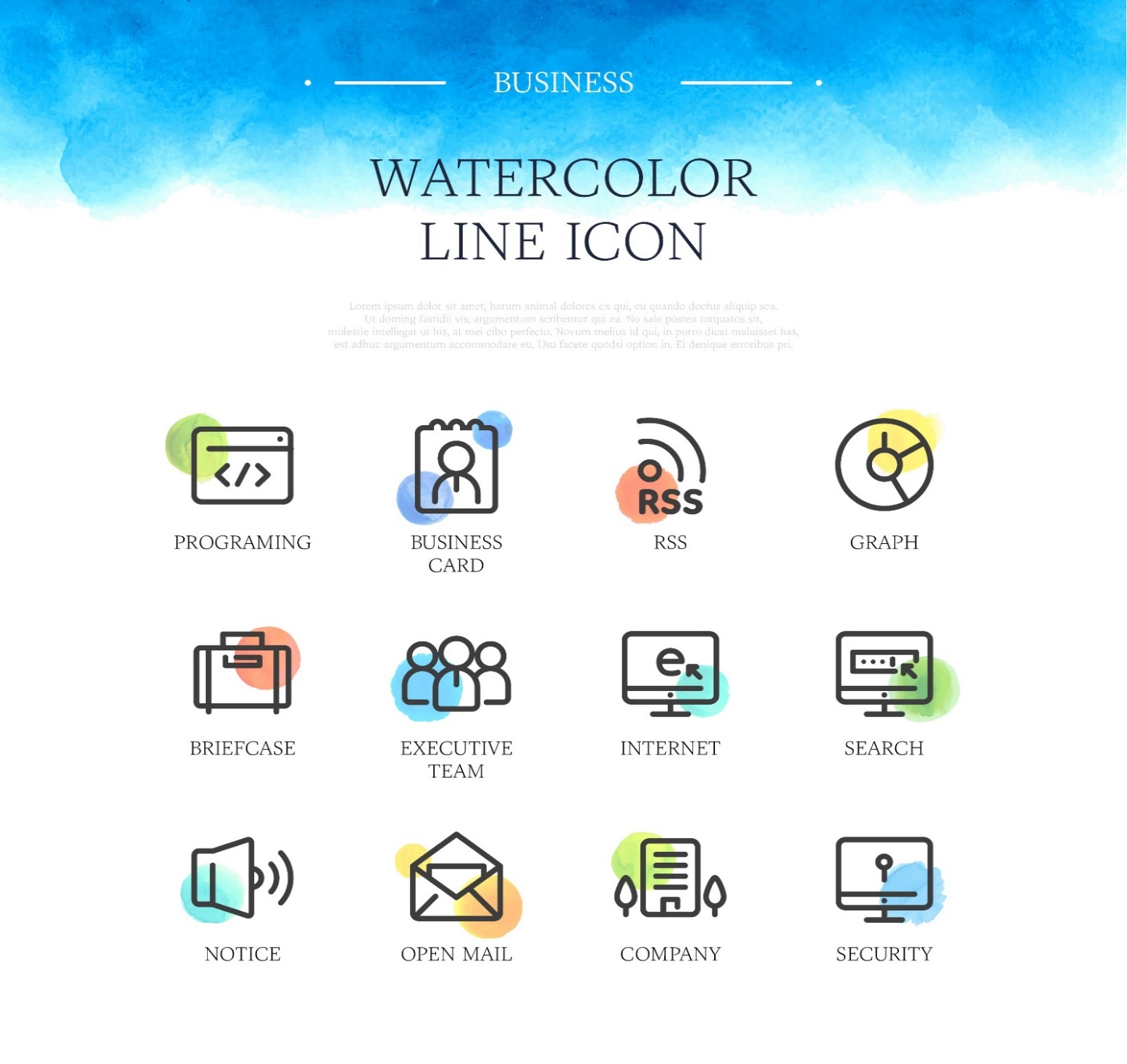 2022. 05. 27(금) ~ 06. 24(금)
모집 기간
기업의 현안  이해
당면 과제 해결
사회적기업 및 스타트업 (30개 기업)
모집 대상
5주간 
프로젝트 실행
디딤돌 실무경험 축적
성과 창출
2022. 07. 25(월) ~ 08. 26(금)
실행 기간
매칭
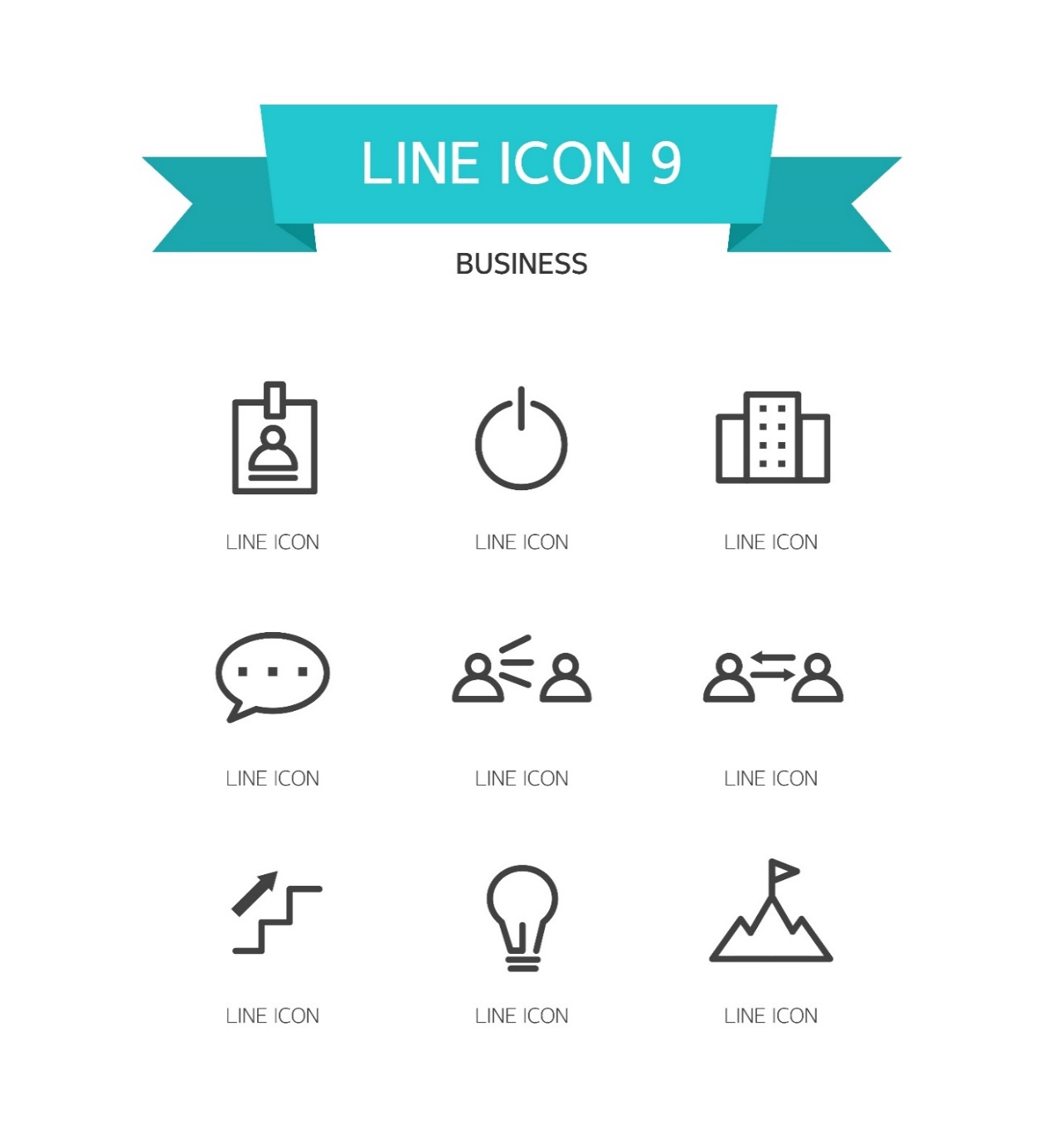 신중년 전문성
경험과 지혜
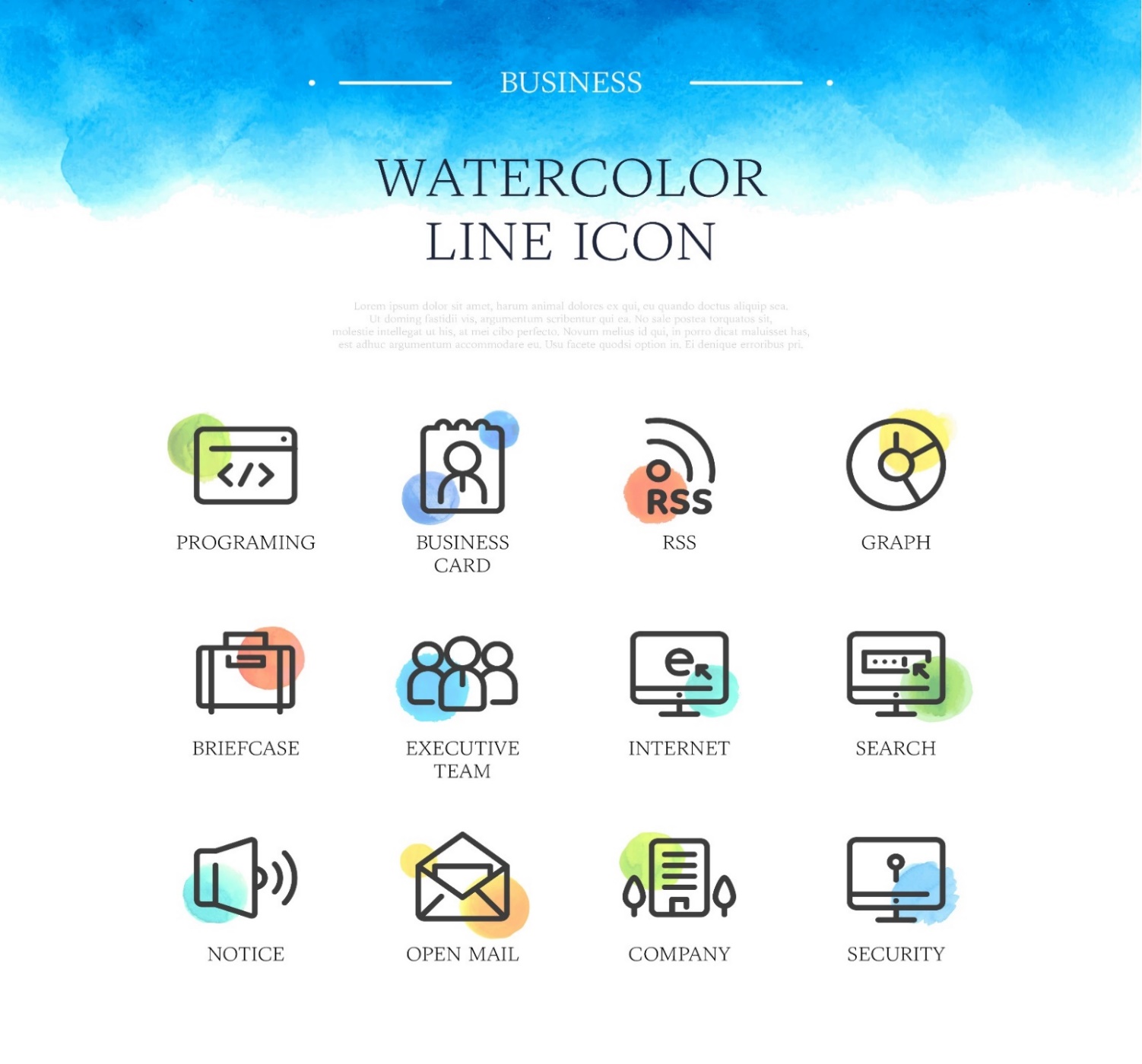 신청서 다운로드 후 작성, 이메일 접수
접수 방법
취업역량 강화
영업마케팅강화
기업  모집 
 ~ 6/24(금)
신중년 매 칭
7/15((금)
발대식
7/20(수)
프로젝트 실행
7/25(월)  ~  8/26(금)
결과 보고서  제출
9./2(금)
결과 발표회
9/7 (수)
㈜상상우리 5weeks 담당자
 T : 02-775-3385 / 02-775-5060 | e-mail : probono@sangsangwoori.com
문의
접수
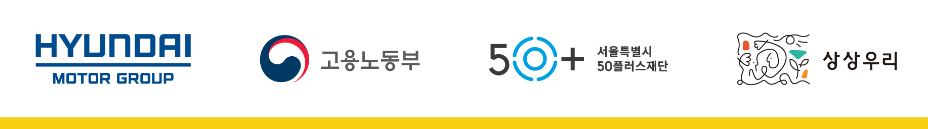 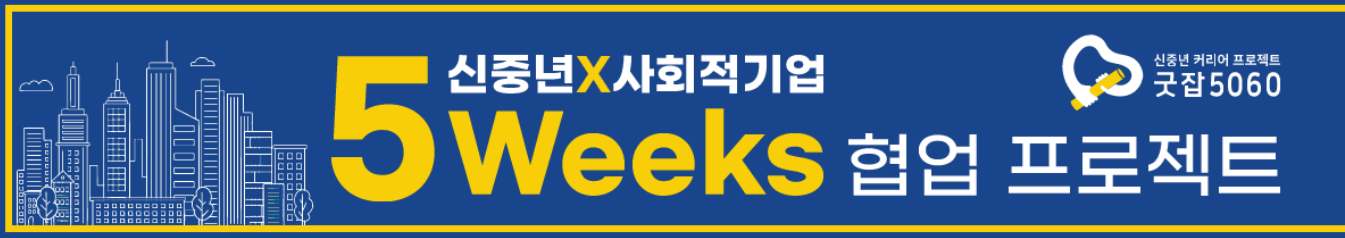 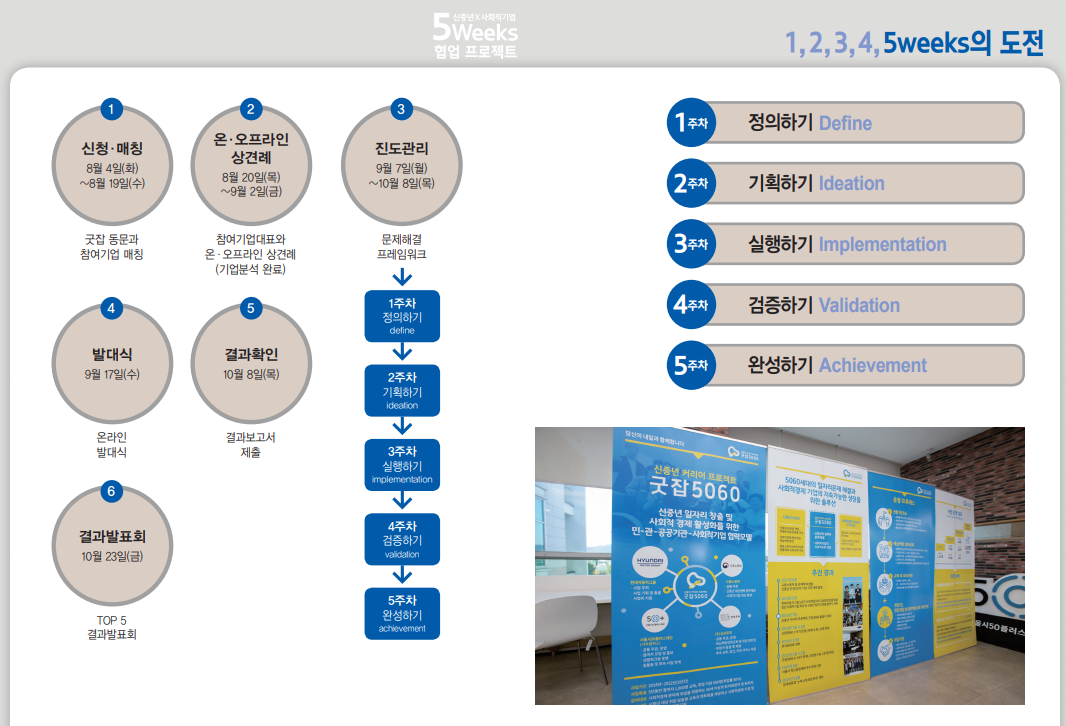 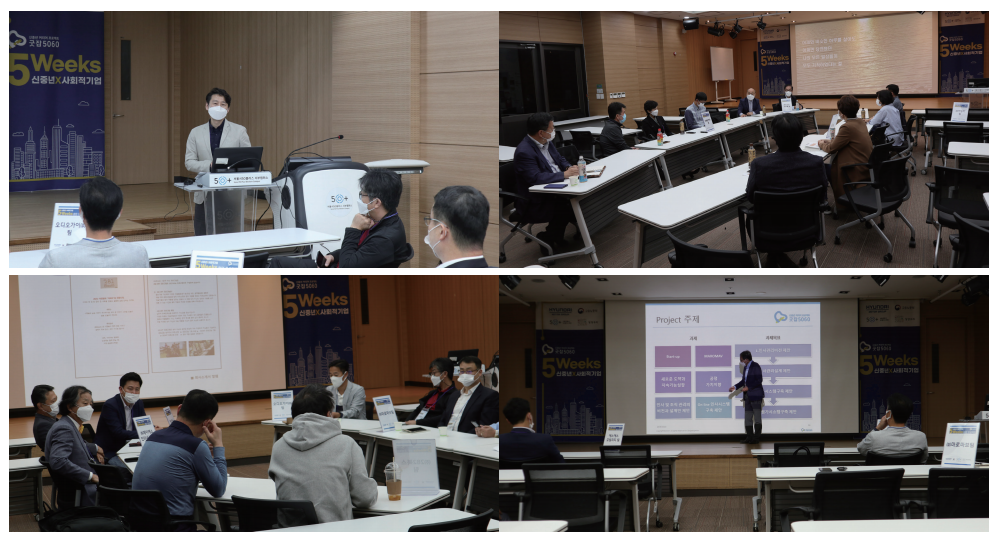 2022년 경영혁신 5Weeks 참여기업으로 귀사를 초대합니다.
2022 경영혁신5Weeks 신청서 [기업명:                                 ]
기업소개(예)
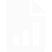 구 분
내 용
기업소개
2015년 협동조합을 설립한 여행사로 사회적경제.
기업한줄 소개
여행을 통한 소셜미션을 해결하는 여행 컨텐츠…
기업 유형
예비 사회적기업 / 협동조합/스타트업
설립일자
2015년1월26일
주요사업
국내외 선진사례를 쉽게 접할수 있는 기회제공 
여행패키지 상품 업종/업태
조직구성 및 특성
상근직원 8명 
직원연령대 20대 3명, 30대 2명, 4050대 3명 
2020년 서울시 우수여행사 선정
기업주소(근무예정지)
서울시 신중년구 중장년동 5060번지
홈페이지(SNS & 블로그)
www.goodjob5060.com
커리어십 직무소개(예) – 신중년께 의뢰하고자 하는 직무내용을 적어주시면 됩니다
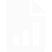 구 분
내 용
모집 직무
영업마케팅분야 / 홍보 ATL&BTL 전문경력
세부 업무 내용
직접광고영역 
간접광고영역 
역사/지리 전문영역의 투어 패키징
요구역량 및 경험
역량:합의준수, 의사소통력, 네트워킹력
경력요약:제일*획 ATL&BTL 경력 15년 이상
OA활용능력 요약(PPT,엑셀,한글 & SNS 등)